Spanish
Talking about places [2 / 3] 
Present tense HAY vs ESTAR
Señorita Brown
[gu]
¡mucho gusto!
segundo
preguntar
[ue]
puedo
[I can]
[gue]
guerra
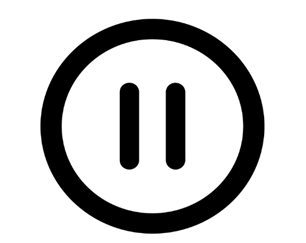 está
[is] (location, state)
La tienda está en la calle.
[The shop is in the street.]
The use of ‘hay’
To say ‘there is’ or ‘there are’, Spanish uses the word ‘hay’.
Sentences with ‘hay’ often start with ‘en’.
En la ciudad hay una plaza.
En el pueblo hay un ayuntamiento.
En la plaza hay una tienda.
Using ESTÁ vs ES
está
es
In Spanish, there are two ways to say ‘is’: ________ and _______.
Use ‘______’ for location and for state or mood.
está
es
Use ‘_______’ for traits.
Está en el centro - It is in the city centre (location)
Es grande - it is big (trait)
Está sucio - it is dirty (state)
Está en la plaza (location)
Summary
corner
La esquina means _________ .
El lugar means ____________.
La tienda means ___________.
Está means ___ or ___ ___ in English.
We use está to describe __________ something is.
To say what there is, we use the verb ‘hay’ when the sentence begins with ___.
Dónde está? means _______________ .
place
shop
is
it  is
where
en
Where is?